Varcare i confini nell’utopia letteraria
La Sprachkrise nelle Lezioni di Francoforte
Lezione 5: La letteratura come Utopia
Cosa si intende per letteratura?
Definizione: L’insieme delle produzioni spirituali affidate alla scrittura.
«Ideale» non fisso ma rivisto, corretto, manipolato costantemente.
Lezione 5: La letteratura come Utopia
Letteratura:
Speranza, sulla quale si può dare solo un giudizio vivo, MAI oggettivizzato
Territorio senza limiti, che si sostituisce e si migliora in modo perpetuo e progressivo
Lezione 5: La letteratura come Utopia
Utopia «standard» VS utopia bachmanniana:
Standard: luogo irreale o ideale non attuabile;
Nuova definizione: luogo non fisso; perpetuo movimento; distruzione dei confini e perenne rinnovo di se stessi, soprattutto tramite il linguaggio.
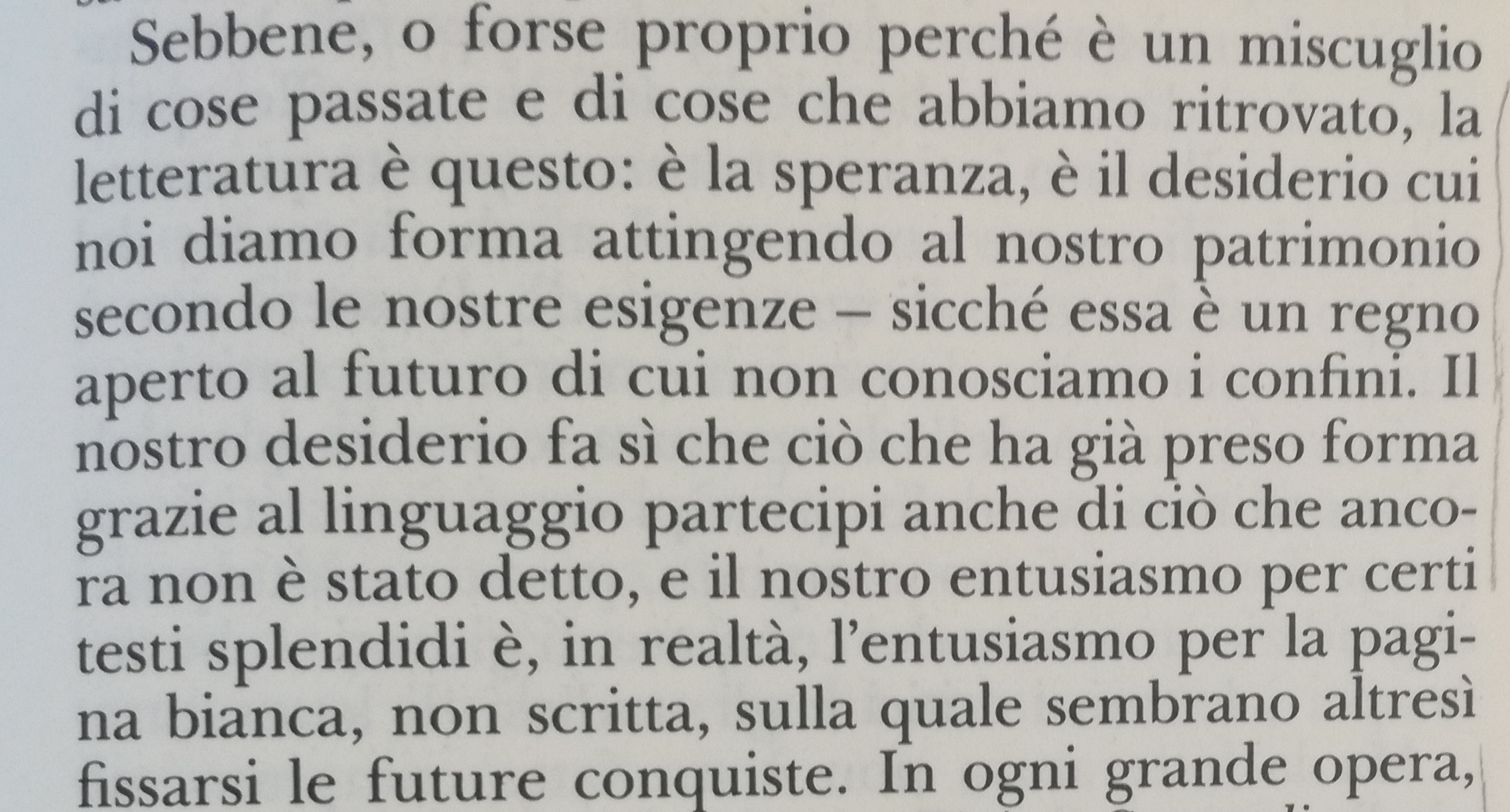 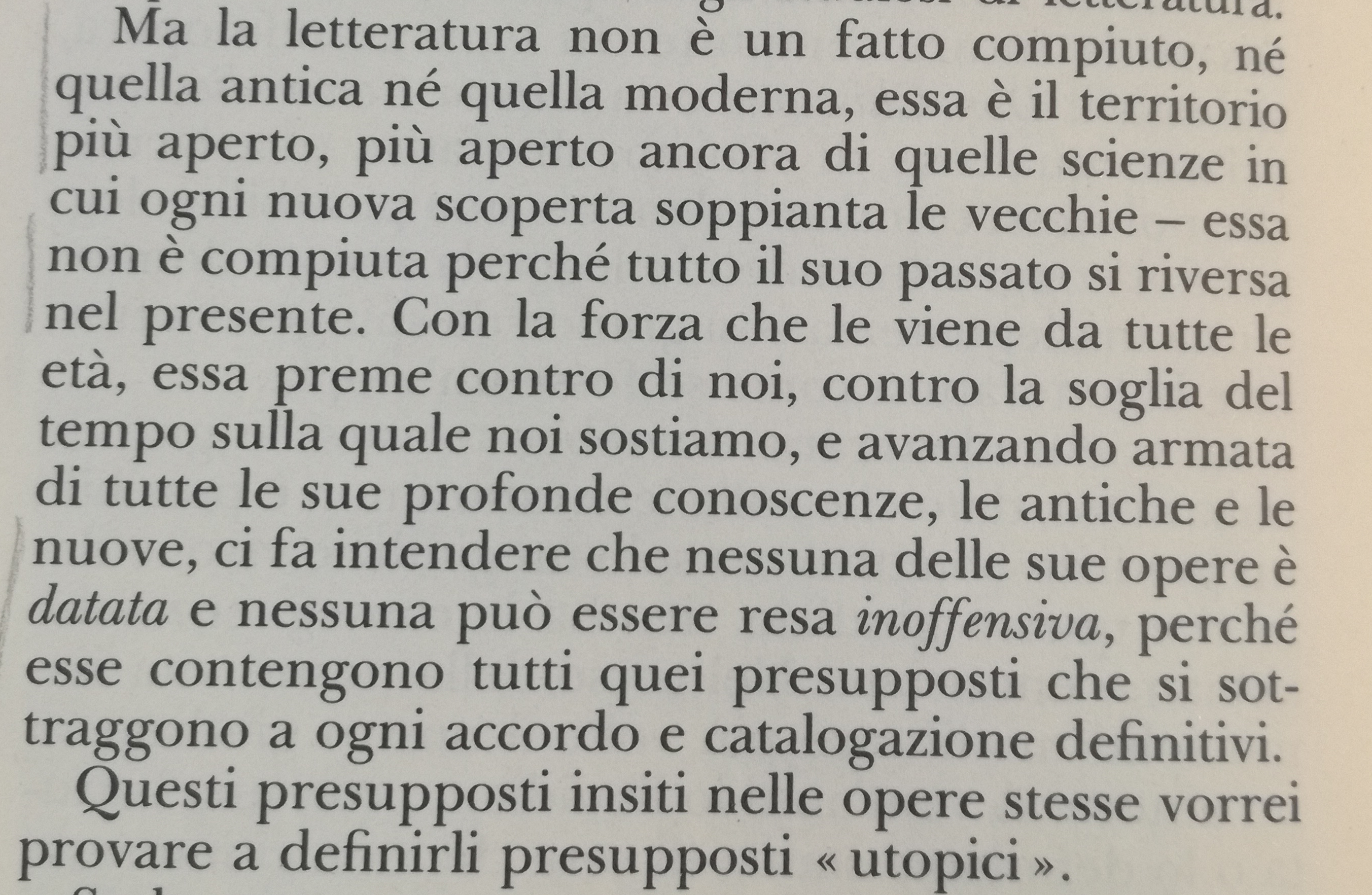 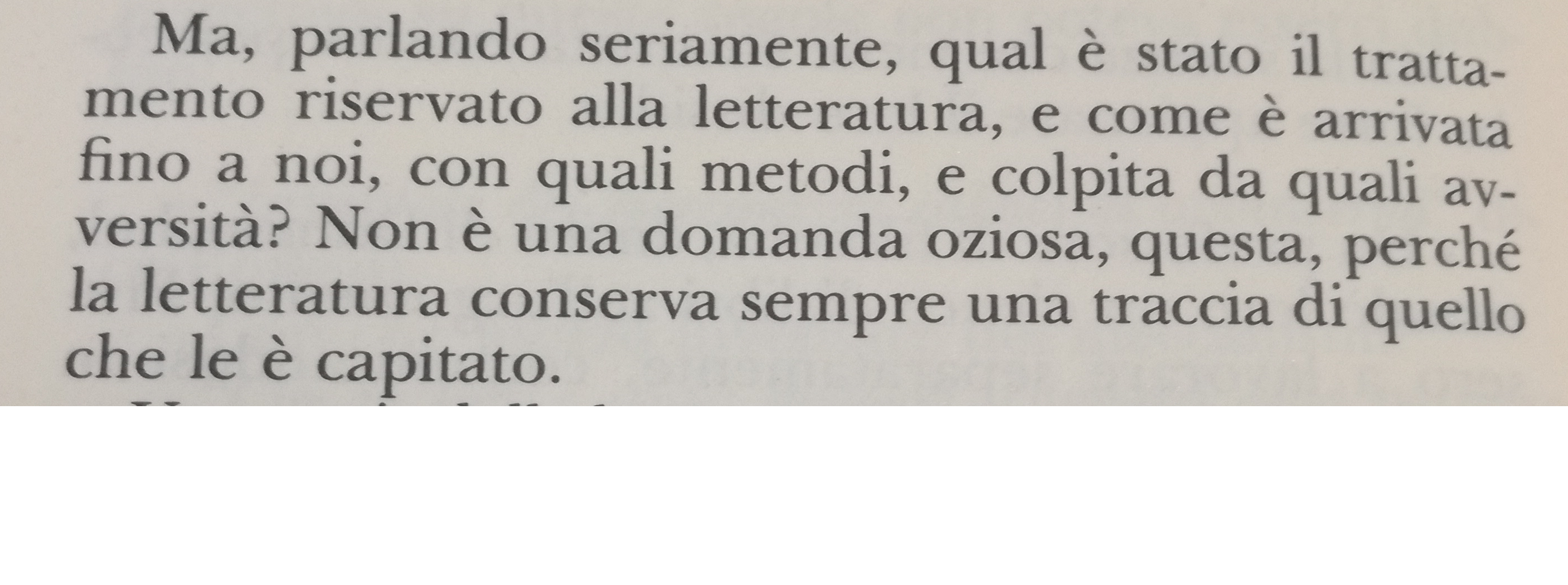 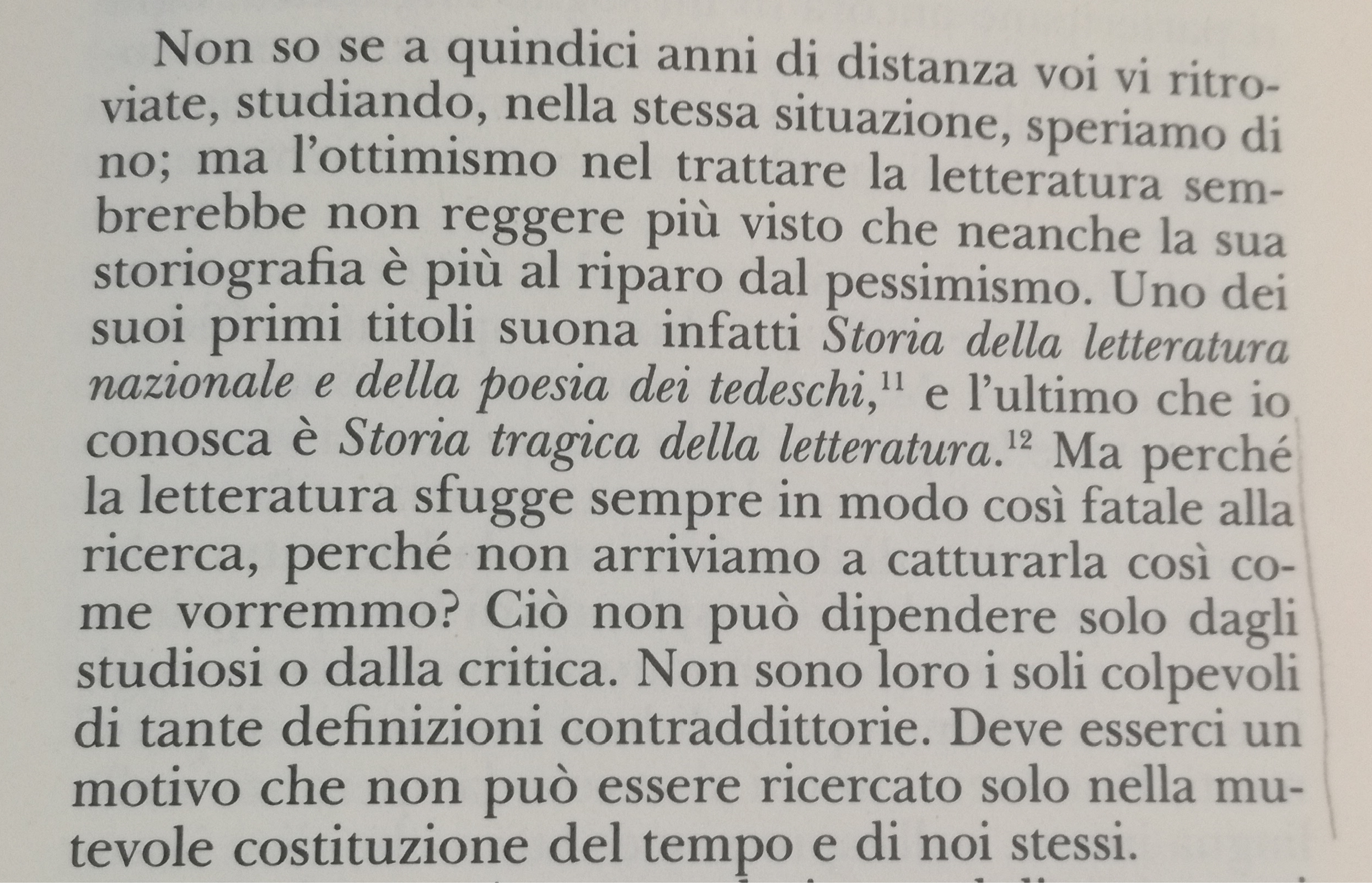 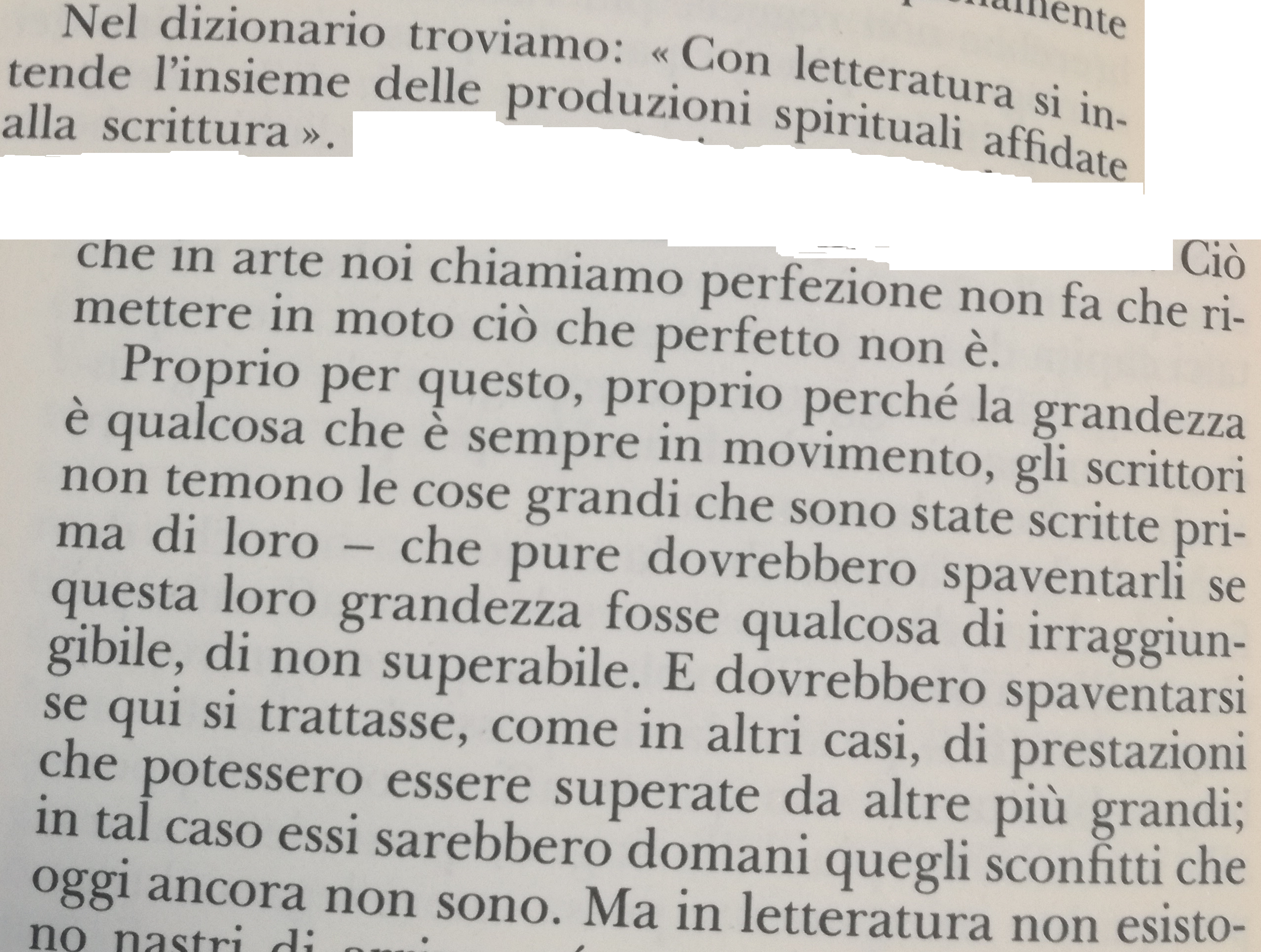